Отчет об исполнении бюджета Сосновоборского городского округа
Докладчик – заместитель главы администрации, председатель комитета финансов
Козловская Ольга Галактионовна
1
1. Общие итоги исполнения местного бюджета
(млн. руб.)
2. Поступление налоговых платежей во все уровни бюджета
(млн. руб.)
3. Структура доходов бюджета  (млн. руб.)
4. Исполнение бюджета по доходам в 2016 году
Объем доходов местного бюджета в расчете на одного жителя (руб.)
Структура доходов в 2016 году (млн. руб.)
5. Безвозмездные поступления из бюджетов других уровней
В 2016 году безвозмездные поступления из бюджетов других уровней составляют 48,5% всех поступлений бюджета городского округа.
6. Наиболее значимые безвозмездные перечисления из федерального и областного бюджетов в 2016 году
7. Структура налоговых и неналоговых платежей бюджета за 2016 год в разрезе доходных источников (млн. руб., % в общей сумме доходов)
Поступило 1131,2 млн. руб.
8. Основные виды собственных доходов бюджета
млн. руб.
9. Распределение НДФЛ по основным видам экономической деятельности (млн. руб.)
688,2 млн. руб. 
(1027 плательщиков)
193,7
155,8
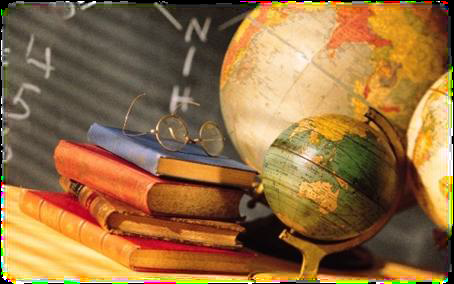 126,9
77,3
52,8
28,4
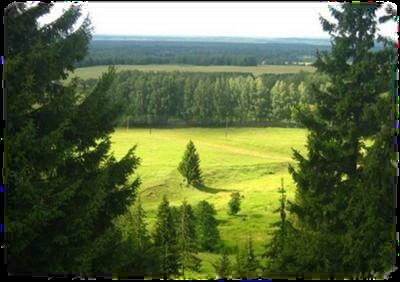 23
18,1
8,3
1,4
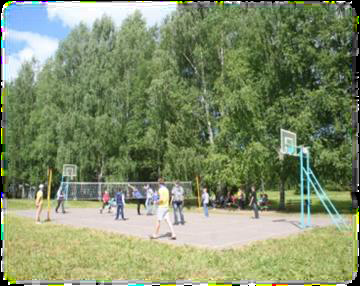 1,2
0,8
10
0,5
10. Недоимка налоговых и неналоговых платежей в бюджет (млн.руб.)
11. Мероприятия по росту доходов
В целях увеличения  поступлений в доходы бюджета Сосновоборского
городского округа:  
1) Действует постоянная комиссия по погашению задолженности по налоговым и неналоговым платежам в бюджет. За 2016 год проведено 15 заседаний. 
        2) Ежемесячно, при участии администрации проводятся совместные  совещания  ИФНС и службы судебных приставов по вопросам погашения задолженности должниками. 
       3) Службой судебных приставов, ИФНС с привлечением сотрудников администрации осуществляются рейды по выявлению должников на дорогах города с привлечением системы «ДОРОЖНЫЙ ПРИСТАВ».
12. Структура расходов бюджета за 2016 год
Всего расходов 2 279,1 млн. руб.
13. Основные разделы расходов бюджета
млн. руб.
14. Структура расходов бюджета по главным распорядителям бюджетных средств за 2016 год (млн. руб., %)
Всего расходов 2 279,1 млн. руб.
15. Исполнение муниципальных программ
млн. руб.
16. Исполнение адресной инвестиционной программы
17
17. Муниципальный дорожный фонд
18. Средняя заработная плата в соответствии с «дорожной картой»                                                                        руб. в месяц
19
Спасибо за внимание.